EESTI UURINGUKESKUS OÜ
DETSEMBER 2023
“EUROPASS JA EUROGUIDANCE SIDUSRÜHMADE VAJADUSED 
ÕPI- JA TÖÖRÄNDE TOETAMISEKS” 

UURINGU KOKKUVÕTE  (2023)
Koostaja: Eesti Uuringukeskus OÜTellija: SA Kutsekoda
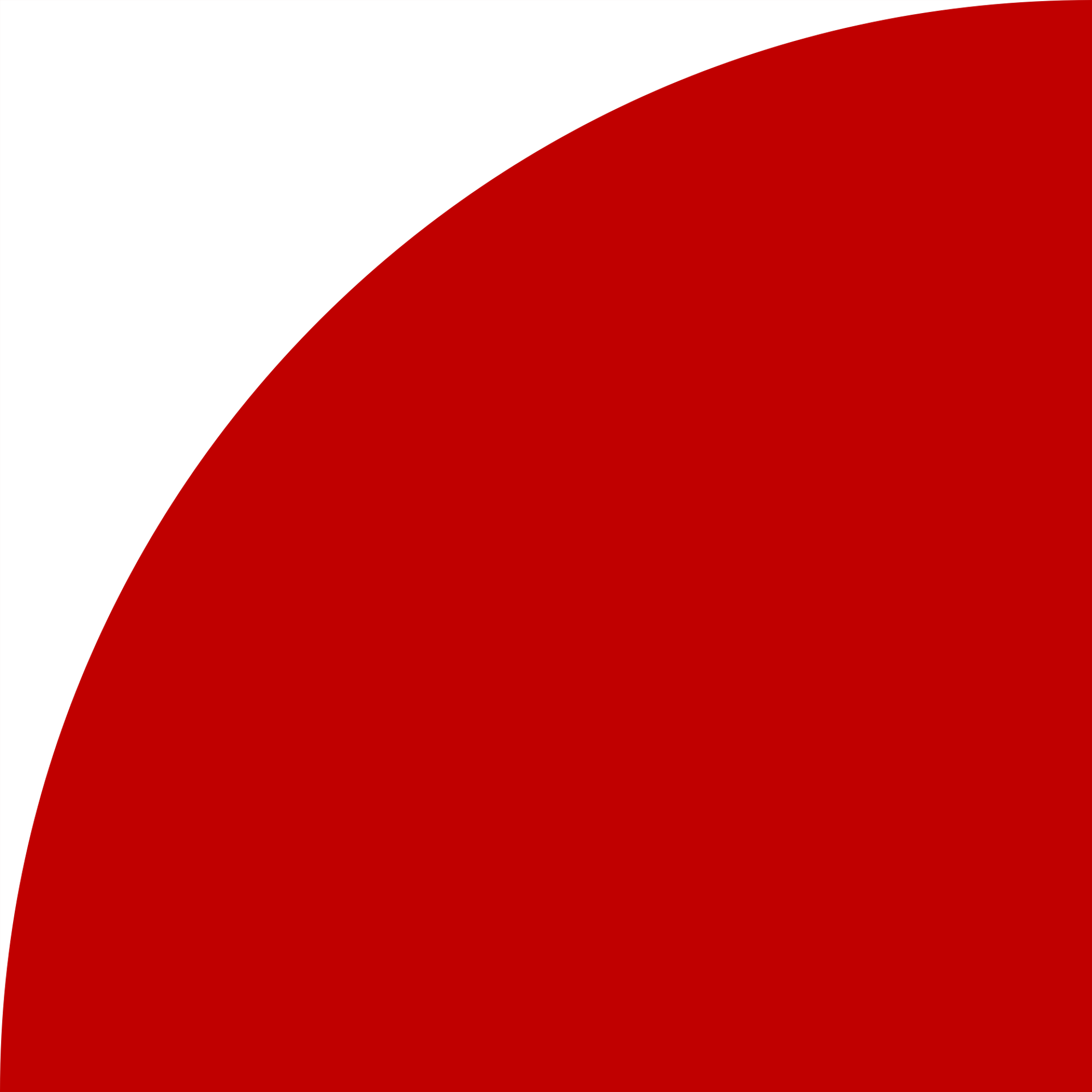 UURINGU TAUST
EESTI UURINGUKESKUS OÜ
DETSEMBER 2023
Euroopa Komisjoni algatused Euroguidance, Europass ja European Qualification Framework National Coordination Point kavandavad ühiseid kommunikatsioonitegevusi. Projekte kaasrahastatakse Erasmus+ programmi ning Haridus- ja Teadusministeeriumi eelarvevahenditest.
 
Kolme algatust ühendavad karjääriteenuste ja õpirände toetamisele suunatud tegevused. Nende ühine lõppsihtrühm on inimene, kes seisab karjäärivalikute ees, olles kas haridusasutuse õppija, lõpetaja või tööotsija. Europass ja NCP pakuvad sihtrühmale tööriistu (5 Europassi dokumenti ja Euroopa kvalifikatsiooniraamistik), Euroguidance pakub tuge karjäärispetsialistile (ühine sidusrühm), kes soovib täiendada oma töövahendeid uudsete lahenduste ja võimalustega ning viib neid tööriistu lõpptarbijani. 

Kolme algatuse sidusrühmaks ehk partneriteks ja vahendajateks sihtrühmade osas on karjäärispetsialistid (sh karjäärinõustajad, karjääriinfospetsialistid ja koolide karjäärikoordinaatorid); üld-, kutse-, ja kõrgkoolide välissuhetega (õpi- ja töörändega) tegelevad inimesed; töötute koolitajad; tugilate noorsootöötajad; õpirändevõrgustiku liikmed.
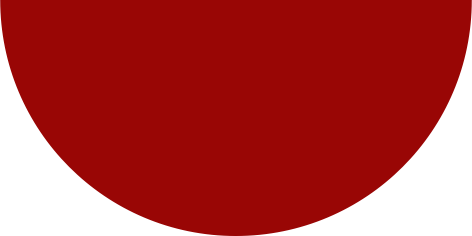 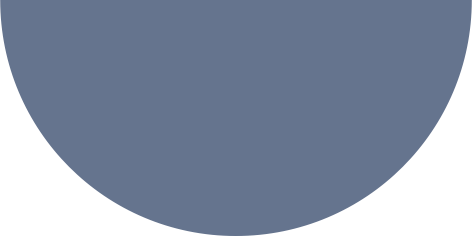 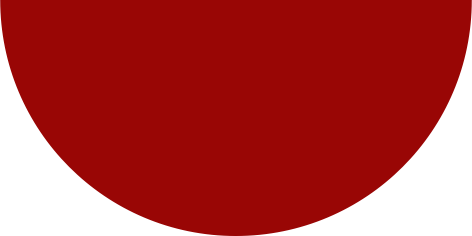 EUROPASS JA EUROGUIDANCE
EESTI UURINGUKESKUS OÜ
DETSEMBER 2023
Europass on tegutsenud Eestis SA Kutsekoda juures kaksteist aastat. Europass on Euroopa Komisjoni poolt ellu kutsutud selleks, et lihtsustada kodanike liikuvust Euroopa Liidus ja aidata inimestel teha oma oskused paremini nähtavaks ning mõistetavamaks. 

Europassi eesmärk on inimeste töö- ja õppimisalasele liikuvusele kaasaaitamine. See on tööriistade kogum, mis võimaldab inimese oskuste, teadmiste ja kogemuste kirjeldamist raamistikus, mis on ühtne üle Euroopa. Kõige tuntumad neist on Europassi CV, õpirändetunnistus ja kutsetunnistuse lisa.

Euroguidance Eesti keskus loodi aastal 1998 SA Innove eelkäija, Sihtasutuse Eesti Kutsehariduse Reform, juures. Euroguidance on koostöövõrgustik, kuhu kuulub 68 keskust 34st Euroopa riigist. Võrgustiku missioon on Euroopa dimensiooni edendamine riiklikes nõustamissüsteemides läbi elukestva õppe. Võrgustik on nõustajatele sillaks teiste Euroopa maade nõustamisteenuste ja haridussüsteemide juurde. Eesti keskusele on esmane sihtrühm Rajaleidja keskuste spetsialistid, kes toetavad noori  igapäevaselt õppimise ja töötamisega seotud teemadel, mille hulka kuulub enda ja oma võimaluste tundmaõppimine ning vastavate otsuste langetamine.
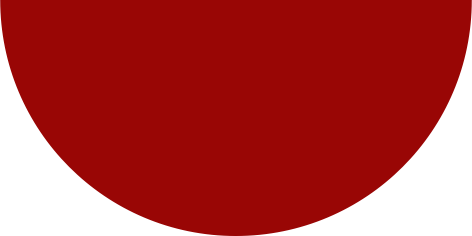 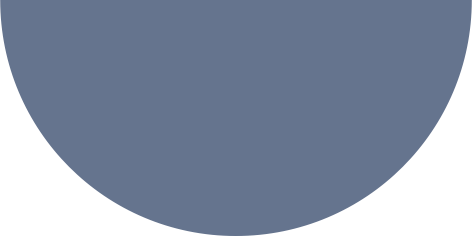 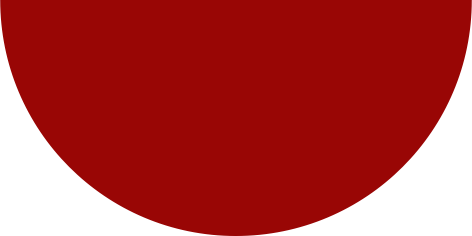 UURINGU EESMÄRK JA METOODIKA
EESTI UURINGUKESKUS OÜ
DETSEMBER 2023
Uuringu eesmärk oli saada ülevaade sidusrühmade vajadustest õpi- ja töörände toetamisel. Laiemas perspektiivis oli eesmärgiks saada sisendit ühise kommunikatsiooni korraldamiseks ja arendustegevusteks. Lisaks võrreldi tulemusi 2017. aastal läbiviidud samalaadse uuringu tulemustega.

Uuring viidi läbi süvaintervjuudena telefoni ja veebi teel. Intervjuud viidi läbi perioodil  10.-23.11.2023. Kokku viidi läbi 15 süvaintervjuud järgmiste valdkondade esindajatega (sulgudes intervjueeritavate arv):

Rakenduskõrgkoolides õpi- ja töörändega tegelevad spetsialistid (1)
Kutsekoolides õpi- ja töörändega tegelevad spetsialistid (3)
Üldhariduskooli õpi- ja töörändega tegelevad spetsialistid (3)
Töötukassa spetsialistid (sh Eures) (6)
Noorsootöötaja (1)
Eesti Karjäärinõustajate Ühingu esindaja (1)
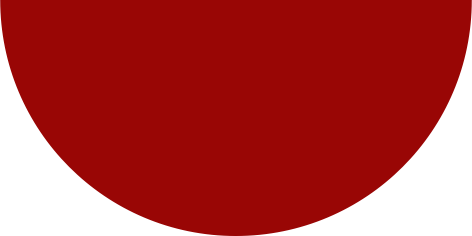 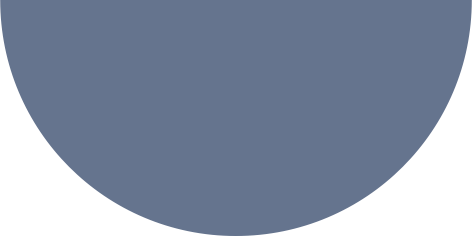 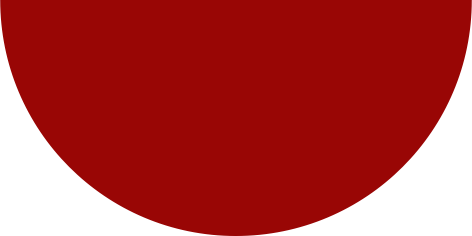 DETSEMBER 2023
UURINGU TULEMUSED
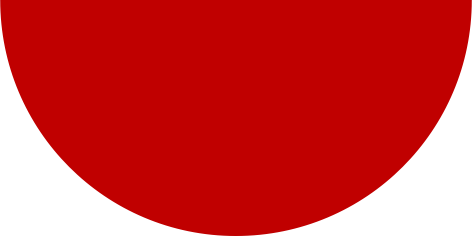 EESTI UURINGUKESKUS OÜ
DETSEMBER 2023
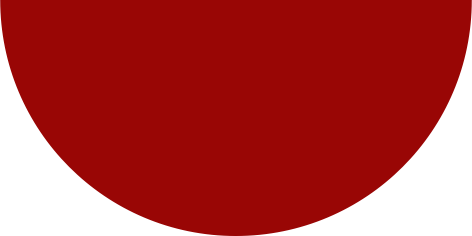 SIDUSRÜHMADE PÕHISIHTRÜHM JA TÖÖ SISU
EESTI UURINGUKESKUS OÜ
Uuringus osalenud sidusrühmade esindajate põhisihtrühmadeks on üldharidus-, kutse- ja rakenduskõrgkoolide õpilased ning töötajad ja Töötukassa tööotsijad ning tööandjad.

Uuringus osalenute töö põhifookus on sihtrühma nõustamine ja toetamine järgmistes valdkondades:
üldharidus- ja kutsekooli õpilaste õpi- ja praktikaränne, eelkõige peale põhikooli
üldharidus- ja kutsekooli töötajate õpi- ja praktikaränne
tööotsijate Eesti sisene karjäärinõustamine 
tööotsijate tööränne välismaale

Ligikaudu 2/3 intervjuudel osalenud nõustajatest tegeleb igapäevaselt sihtrühmale rahvusvaheliste õpi- ja töörände võimaluste tutvustamisega ja/või toetamisega (karjäärinõustamisega seoses või õppeainete raames nt ettevõtluskarjääriõpe).

Põhilised teemad, millega sihtrühm uuringu sidusrühma poole pöördub, on järgmised: 
Õpirändega seoses uuritakse, millised on sihtriigid, keeleoskuse vajadus, eelarve ja kulude kompensatsioon, eluolu sihtriigis, kandideerimisprotsess (Europassi CV täitmine jms), kogemuslood.
Välismaale tööle kandideerimisega seoses uuritakse eluolu kohta sihtriigis (lasteaiad, koolid, üüriturg jne), kandideerimise protsessi kohta (tööpakkumised, turvaline kandideerimine, dokumentatsioon), pensioni- ja tervishoiusüsteemi ning maksude ja toetuste kohta.

Sidusrühm saab õpi- ja töörändega seotud infot kõige enam õpi- ja töörände programmide lehekülgedelt, nt Euroopa Solidaarsuskorpuse Agentuuri kodulehelt, lisaks Eurese kodulehelt ning vähesel määral ka Europassi kodulehelt.
EESTI UURINGUKESKUS OÜ
DETSEMBER 2023
DETSEMBER 2023
EUROPASSI TEENUSTE TUNTUS JA KASUTAMINE
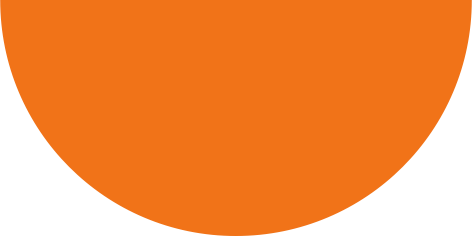 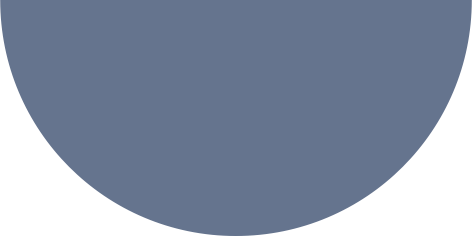 EESTI UURINGUKESKUS OÜ
Sidusrühmad tutvustavad või kasutavad Europassi teenuseid pigem harva. Võrreldes 2017. aastaga on sidusrühmadel Europassi  teenustest jätkuvalt kõige enam kogemust CV vormiga. Kõige enam kasutatakse CV vormi ja Europassi õpirände tunnistust seoses Erasmus+ programmiga, mis on paljudes koolides ka kohustuslik.
„Meil osad õpetajad kasutavad õpirände tunnistust kohustusliku täiendkoolituse tõendina.“
„Meie koolis on Europassi CV koostamine Erasmus+ programmi osa.“

Teisi teenuseid (keelekvalifikatsioon, kutsetunnistuse- ja diplomilisa) kasutatakse pigem harvadel juhtudel. Vähesed uuringus osalejad olid kokku puutunud ka Europassi kodulehel olevate õppematerjalidega ja digipädevuse  hindamisega.
”Meil on olnud siiani Erasmus+ programmis teine keeleõppe süsteem. Keeleoskustaseme test on nüüd ka vabatahtlik. Seetõttu seda võmalust paljudel juhtudel ei kasutata.”
“ Meie teeme Erasmus+ programmi raames välismaale rändajatega vestluse inglise keeles. Keelekursust nad tegelikult ajaliselt ei jõua teha, eks see keel tuleb ka keelekeskkonnas, sõltub millist tööd sa teed.”
“Mõned üksikud õpilased on teinud Europassi kodulehel keelekvalifikatsiooni hindamise, kuid enamus õpilasi, kes lähevad välismaale, kas ei otsi seda kohta või ei leia seda üles, enamasti hindavad nad ise oma oskusi.“
„Kuna ma olen informaatikaõpetaja, siis seoses kampaaniaga “Euroopasse!” tegin 8. klassiga Europassi digioskuste testi läbi.”
“Ma ei tea mitte ühtegi inimest, kellel oleks vaja olnud seda õpirändetunnistust või neid kutsekvalifikatsioone. Ma arvan, et seda on küll kasutatud, aga ma arvan, et see osakaal on lihtsalt väga-väga väike.”
EESTI UURINGUKESKUS OÜ
DETSEMBER 2023
Sidusrühmade hinnangul on nende sihtrühma teadlikkus Europassi teenustest ja väljunditest madal ja see on ka põhjus, miks Europassi kodulehele satutakse harva ning teenuseid kasutatakse harvem kui  vastajate hinnangul võiks. Lõpptarbija jõuab Europassi kodulehele pigem siis, kui keegi teine neid sinna suunab (nt seoses Erasmus+ programmiga,  välismaale õppima või tööle kandideerimisel).
“Hästi palju jääb üldse selle taha, et inimesed tegelikult ei tea, et Europass olemas on ja nad ei suuda seostada seda sellega, et Europassi CV-d võiks kasutada ka niisama, et see ei tähenda, et ma pean minema teise riiki tööle.”
“Näiteks teine meie kooli projektijuht ei tea Europassist mitte midagi, küsis, et miks seda vaja. Et ühesõnaga need tegijad, kes siis nagu õhinapõhiselt rahvusvaheliste projektidega tegelevad, siis see info jõuab nendeni juhuslikku teed pidi. Võiks olla rohkem süsteemsem ja laiapõhjalisem info jagamine. Ja erinevatel aegadel lisanduvad ju erinevad inimesed. “
“Europassi kodulehele satuvad meie õpilased ainult tänu sellele, et neil on vaja CV koostada seoses õpirändega, ega nad sinna ju muidu ei läheks, sest neil ei ole sinna asja tegelikult.”

Lisaks toodi Europassi kodulehe vähese külastamise põhjusena välja, et vastaja hinnangul kodulehel olevat infot väga tihti ei uuendata. 
“Pigem ma ei käi kodulehel seetõttu, et ma arvan, et seal ei ole midagi uut.”
“Ma vaatasin, et see lehekülg on ka jäänud seisma mingisse, ma ei tea, mis aastasse, minu arvates 2023. aastast ei ole seal mingeid uudiseid vms.”
EESTI UURINGUKESKUS OÜ
DETSEMBER 2023
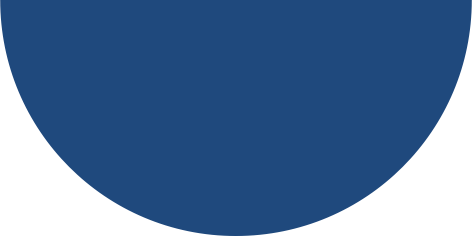 CV VORMIDE KASUTAMINE
EESTI UURINGUKESKUS OÜ
DETSEMBER 2023
Europassi CV vormile on mitmeid alternatiive ja see on üks põhjusi, miks tööle kandideerijad satuvad tõenäoliselt vähem ka Europassi kodulehele. Näiteks noorte seas on populaarne Canva CV vorm, kuna see võimaldab videoCV-d teha. Lisaks kasutatakse karjäärispetsialistide sõnul palju tööotsingute portaalide CV vorme, kuna nendel portaalidel on võimalik ka tööle kandideerida ning tööandjatele silma jääda. Töötukassas kasutatakse Eesti siseseks kandideerimiseks eelkõige Töötukassa väljatöötatud CV vormi.
”Ma arvan, et kõige suurem põhjus, miks inimesed ei kasuta Europassi CV- d on see, et seal lehel ei saa otse tööle kandideerida. Kui sa võtad CV Keskuse või Töötukassa lehe, siis on sul kohe seal samas võimalik kandideerida, see on nii mugav.“
“Ma ei ole väga aktiivselt seda Europassi promonud, väga tähtis on just see, et mina täidan, aga tööandja ka märkab ja seetõttu töötukassa CV on oluline täita. Muidugi kliendid teevad mujal portaalides ka CV-sid, aga keegi ei ole mulle öelnud, et tal on Europass olemas.”
“Kui ametikoht on loominguline, siis on Canva võib-olla väga vahva, aga kui on konservatiivne ettevõtte, siis sobiks ilmselt Europass.”
“Mina isiklikult küll niisama Töötukassa CV-d ei soovita, see on liiga algeline, ainuke pluss on see, et info jookseb sinna erinevatest kohtadest kokku. Noored kasutavad palju kujundusprogramme oma CV koostamisel. Ka Europass on selles suhtes asjalik, et võimaldab kujundada.”
“Eesti-siseseselt on meil endal nagu selline kodune konkurents, et meil ju Töötukassas on e-Töötukassas ka võimalik oma kandideerimisdokumente koostada, ennekõike CVd, sest sealtkaudu me teeme ka töövahendust, aga muidu need inimesed, kes siis võiksid vajada sellist head keskkonda, kus oma dokumente hallata ja seal oma oskusi analüüsida, et siis Europassi keskkond on selleks hea võimalus.”
EESTI UURINGUKESKUS OÜ
DETSEMBER 2023
Europassi kasutajate ringi piirab ka see, et antud vorm on suunatud eelkõige välisriikidesse tööle kandideerijatele ja nõuab veidi paremat digioskust. 
“Kui digipädevused ei ole nii kõrgel tasemel, siis on kindlasti keeruline seal keskkonnas seda CV-d täita ja  see sõltub jälle inimese oskustest, et mõnele kliendile on isegi võib-olla Google'i otsingumootorist midagi raske otsida. Meil kandideerib ka palju liht- ja oskustöölisi, siis nad kasutavad lihtsamaid vorme, kui pole kohustuslik Europassi CV-d kasutada, nagu see on mõnikord mujal Euroopas, nt Saksamaal.”
“Ütleme, et madalama haridustasemega inimene võib-olla mõtleb, et see Europass on natukene liiga suur asi tema jaoks, et üldse nagu sinna kodulehele minna. Oma töös olen näinud, et nad ei taha isegi lihtsamat CV vormi täita, kuna naabrimees on alati ju tööle võtnud ka ilma CV-ta.”
„Kasutajatel on olnud probleeme, sest nende endi digioskused lihtsalt ongi olnud vähesed ja siis sellisel juhul on ka see, et aa, kuhu ma nüüd vajutan või mis ma nüüd pean tegema või kust ma ta nüüd alla laen ja... et see CV koostamise raskus on seotud pigem inimeste enda digioskustega.”

Google’i otsinguga („CV“) tuleb Europassi koduleht välja 5. positsioonil, „CV vorm“ otsinguga 15. kohal.
“Kui inimene ei oska kuskilt alustada, siis tavaliselt see tähendab, et ta lööb mingisuguse märksõna Google'isse, vaatab, mis sealt tuleb. Ja ta võtab ette esimese vormi. Googles ei ole Europassi CV esikohal.”
EESTI UURINGUKESKUS OÜ
DETSEMBER 2023
ETTEPANEKUD EUROPASSI TEENUSTE ARENDAMISEKS
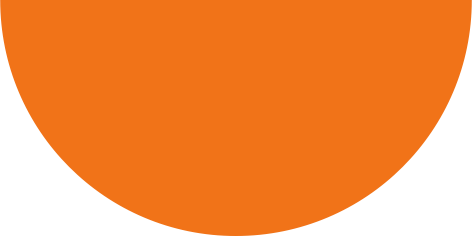 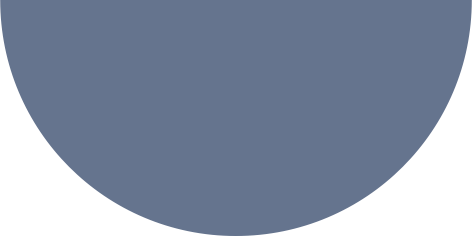 EESTI UURINGUKESKUS OÜ
Mõned sidusrühma esindajad hindavad Europassi kodulehe praegust lahedust heaks.
“Võib-olla on Europass küll ametlik, mis ta peakski olema, aga samas, kas noored lähevad liimile nii-öelda ametlikule lehele.”
“Europassi koduleht on minu meelest suhteliselt selge, hoomatav, võrdlemisi minimalistlik ja vähe infomüra. Konkreetsed asjad. Ma ei hakkaks seda mitmekesisemaks muutma, et lisateemasid ei ole vaja lisada, tänane fookus on hästi selge. Ma tean, mida ma siit saada võin.”

Samas mitmed esitasid ka ettepanekuid Europassi kodulehe arendamiseks.
“Sellist kultuuride erinevuste kohta eriti kodulehti ei ole, vanasti räägiti sel teemal rohkem. Nt õpilased käivad Hispaanias ja tulevad tagasi ning ütlevad, et nende üllatuseks hispaanlased räägivad hästi palju ja on hästi füüsilised, patsutatakse õlale. Me võime mõelda, et see teadmine elementaarne, kuid noorte seas ei ole seda.” 
“Ma mõtlen, et neil võiksid olla üldsusele tehtud ka näidisvideod kandideerimisprotsessist, et kui õpilased välismaale praktikale lähevad, et mis see talle tulevikus ka annab. Noored võiksid oma kogemuslugusid rääkida. Need võiksid olla sellised lühivideod.”
“Minu arvates võiksid olla sellised Tiktoki laadsed lühivideod välismaale õpi- ja töörändele minekuks. Sellised lühikesed ja harivad, aga atraktiivsed.”
“Tänapäeval on ju kõik 30 sekundit maksimum. Eks tegelikult kõik info tuleb neile muudest kanalitest kohale, et ega nad ju palju ei loe. Et nende jaoks ongi see, et info peab olema lihtne - üks klikk, kaks klikki, et ega nad ei viitsi pikki tekste läbi lugeda. See oskus on kadunud nendel, nad eeldavad, et kõik toimub hästi kiiresti. Et vidoed, väiksed tutvustavad lõigud, see sümpatiseerib neid rohkem.”
„Kõige rohkem nagu võib-olla tahavadki noored eelkõige saada selliseid praktilisi soovitusi, et millest alustada või kuidas ette valmistuda ja võib-olla ka ootavad selliseid kogemuslugusid, et mis teiste kogemus on või et ja mõnikord ka nagu normaliseerida seda, et ega algul ongi nagu raske ja et ei pea ainult positiivseid lugusid rääkima, vaid võib ka rääkida seda, et mis võib vussi minna, et kuidas seda siis ära hoida ja kuidas üle saada, kui mingi info on puudu või mingi jah, mingi tegevus on jäänud õigel ajal tegemata, siis saab tagantjärele ka mingeid lünkasid täita. Sihukesi praktilisi asju tahetakse ikka teada. Sellised lood võiksid olla blogi all, kus praegu on tegelikult uudised.”
EESTI UURINGUKESKUS OÜ
DETSEMBER 2023
Sarnaselt 2017. aastale toodi intervjuudes välja, et hetkel on  erinevatel kodulehtedel palju dubleerivaid materjale õpi- ja töörände kohta, mida võiks koondada ühte portaali, sh koondada vajalikku infot eri riikide lõikes. Portaal võiks sisaldada riigi kohta käivat infot, õppetingimusi, stipendiumite võimalusi, kultuurilist eripära,  koolide nimekirju jne. Info võiks olla spetsialistide jaoks pigem eesti keeles, noortele võib info olla ka inglise keeles. Tutvustav materjal võiks olla lühivideona. Mõnes intervjuus toodi välja, et puudus on välismaal õppimise võimaluste ülevaatest (koolide koondandmebaas koos viidetega), eriti täiskasvanute täiendkoolituste osas.
“Ma ise mõtlen, et ma ei tea ühtegi ametkonda Eestis, kes koguks infot selle kohta, et mis kurusi Euroopas soovitatakse, eriti kutseõpetajatele.”
“Kunagi oli selline veebileht nagu õpirändevaralaegas. Täna ei ole sellist ühtset keskset head usaldusväärset lehte, kus näiteks juba põhikoolis õppiv noor või karjäärispetsialist saaks infot välismaal õppimise võimaluste kohta üldse tervikuna, et meil on palju erapakkujaid, kuid võiks olla üldine usaldusväärne leht, kus saada teada, kes mida pakuvad,  kes on usaldusväärne pakkuja, millal konkursid avatakse, millal on tähtajad. Et see võib-olla on küll nagu selline täitmata koht praegu Eestis, et praegu väga nagu muud varianti ei ole, kui tulebki nagu lihtsalt teada neid üskikuid erinevaid pakkujaid ja siis nende lehtedelt infot otsida.”
“Mul endal on natuke jäänud segane tunne selles mõttes, et seal jah, mingi info tuleb välja õppimisvõimalustest eriala või märksõna järgi. Aga seal ei ole ühtegi linki, et kuidas ma selle eriala ja koolini jõuaksin, google tuleb appi võtta. Et võiks olla süsteemsem ja kasutajasõbralikum. Ja minu meelest töövõimaluste otsimisega jäin üldse hätta. Pakub välja, et otsi töökohti, aga ma ei suutnud ühegi võtmesõnaga midagi leida. Ühesõnaga minu mõte on see, et juhul kui näiteks neid samu emalehe võimalusi kuidagi rohkem laiendada sinna Europassi eestikeelsele lehele, et siis peaks kindlasti veenduma, et emaleht toimib.”
EESTI UURINGUKESKUS OÜ
DETSEMBER 2023
Tehti ettepanekud, et võiks luua õppematerjalid, kuidas integreerida Europassi teenuste tutvustamist üldharidus- ja kutsekoolide õppekavadesse. Õppematerjale tuleks koolides tutvustada, et õpetajad julgeksid iseseisvalt uut materjali kasutada (karjääriõpetajad, informaatika, inglise keele õpetajad jne). 
“Olen teinud 7. klassiga karjääriõppe aine raames Europassi CV täitmist, kuid see on nende jaoks olnud keeruline, kuna neil puudub töökogemus. Siin tekib kohe noorel error, et mida ma sinna peaks siis nüüd kirjutama. Lisaks tekkis neil küsimus, et kui nad nüüd selle CV pdf- i formaadis alla laevad, et kas see töökogemuse pealkiri jääb alles tühja lahtrina või seda ei kuvata sellelel lõplikul versioonil. Aga noh, eks see läbi noore vaadates siis ongi, et ta peab eelkõige rõhuma oma oskustele, mitte kogemusele.”
“Inglise keele tunnis võiks lisaks keele harjutamisele enda kirjeldamist harjutada. Aga selliste asjadega koolis töötades ma näen, et seda uut infot tuleb õpetajatele nii tohutult peale, et kui saadetakse mingisugune infokiri, et oi, teate, et meil on nagu selline asi olemas, siis üldiselt ei ole aega sul seda avada, katsetada ning võibolla see ei kõneta ka mingil põhjusel. Ehk siis ütleme, et kui me näiteks tahaks seda, et keeleõpetaja päriselt Europassi kasutama hakkaks, siis see tähendaks, et ennast tuleks sisse suruda kuhugi mingisugusele koolitusele, õpetajatele näidata neid võimalusi, siis hakatakse seda ka rohkem praktiseerima.”
“Europassi CV koostamine võiks olla kirjutatud juba ainekavadesse, sest tänapäeval tuleb kandideerimisel CV-sid kasutada igalpool.”
„Noortele võiks rääkida üheltpoolt, kuidas üldse CV-le sisu luua. Ja teiselt poolt, kuidas ta võiks tulevikus oma õpirände tunnistust kasutada.“
„Minu kogemus ütleb, et õpetajad on ise tihtipeale pikalt ühe koha peal töötanud ja pole ammu CV-d koostanud ja nad võivad olla ebakindlad selles valdkonnas, nendel puudub teadmine, kuhu suunas kandideerimisdokumendid on läinud. Europass on selles mõttes hea koht, kus on olemas juba struktuur. Kuid enne oleks vaja koolitust või töötube teha õpetajatele, sest nad ei jõua ka kõiki kohti ise läbi käia.”
“Noorte puhul on kõige keerulisem see, et neil on tunne algul, et neil ei ole sinna mitte midagi kirjutada. Europass on natuke võib-olla põhjalik, et see algul võib heidutada noori. Näiteks mingis töötoas tegime nii, et noored täitsid seda koos sõbraga, mis läks kohe lõbusamalt. Võib-olla öeldagi, et see vorm on sellepärast nii põhjalik, et inimesed on ka erinevad. Et tuua seda mitmekülgsust välja, et mitte, et see on nagu kontrolltöö, vaid et sinu võimalus ennast erinevatest külgedest näidata.”
EESTI UURINGUKESKUS OÜ
DETSEMBER 2023
Selleks, et sidus- ja sihtrühm jõuaks rohkem Europassi kodulehele oleks oluline rohkem kuvada Europassi teenuste eeliseid sarnaste teenuste ees.
“Tuleks välja tuua see, et miks Europass üldse ellu on toodud, et lihtsalt asi iseenesest ei toimi, onju, et seal peab ikkagi mingi seos olema. Europass on turul olnud juba päris pikalt, algusaastatel kindlasti ei olnud neid CV vormide valikuvariante nii palju, täna on nagu see ring laiem- saad CVd igat moodi teha.”
“Mis ma olen karjäärispetsialistina kogenud, on see, et inimestel on keeruline luua struktuuri. Sest vaata, kui ei tea, mida neilt oodatakse, et seesama, et kui noh, anda valge paberileht kätte ja palun tee sinna oma CV, siis inimene jääb hätta.”
“Minu arvates on Europassi eelis see, et see on väga turvaline keskkond, kuhu andmed ja dokumendid üles laadida. Töötukassa puhul ma nt ei tea, mis saab nendest andmetest mingi aja pärast.”
„Mulle meeldib Europassi vormi juures see osa, mid puudutab vabatahtlikku tööd ja projektides töötamisse. Seda nt Töötukassa CV-l pole, aga see on tähtis osa.”
“Huvitav on see, et kui CVd päriselt koostama minna, siis sa satud sinna EU lõpuga lehele, kus saab tohutult infot, mida ei oska eluilmaski minna otsima Europassi lehele nt välismaal elamis- ja töötamisvõimalused, eestikeelsel lehel võiks kuidagi kuvada seda infot, et selline koht on olemas.”
“Noortele võib küll CV täitmine keeruline olla, kuna neil pole nagu sinna midagi kirjutada, aga keeleoskuse test nt annab juba lisaväärtuse päris palju juurde CV täitmisele.”
“Ma arvan, et neid alternatiive või konkurente on palju. Samas minu jaoks ta mingis mõttes nagu eristub, et on terviklikult läbi mõeldud. Aga samas praktikas ongi see, et inimene ei pruugi näha seda kohest kasu, et miks ma just siin peaks tegema. Oletame, et mul on e-töötukassas juba midagi olemas, CV-Onlines, midagi kuskil kolmandas-neljandas kohas ka olemas. Et see ei ole ju ka otseselt nagu töövahendusportaal. Et miks ma peaksin siin endale veel ühed dokumendid tegema? Europassi võimalustest on iseenesest läbi aastate palju juttu olnud. Aga see müügiargument vajaks ikkagi sellist selgust juurde, et miks just Europass.”
„Kas ma saan sinna lisada manuseid? Videotutvustust? Kas on lisafunktsioone? Milleks Europass?“
“Ka Eestis on paljudes rahvusvahelistes kontsernides töökeel inglise keel, see oleks ju hea koht, kuhu Europassi CV-ga kandideerida.”
“Europassi pluss on see, et seal on võimalik CV-d kujundada, mujal on tavaliselt klassikaline vorm.”
„Europass võiks olla justkui nagu võti Euroopasse, et näidata lõppkasutajale ära, et milliseid uksi see võti avab. Sihuke üks, kaks, kolm bulletpunktidena välja tuua näiteks, siis ta saab aru, miks ta võiks seal pool tundi lehel viibida. Muidu nagu sõnaga Euroopa või Euroopa Liit väga paljudele seondub, et aa, see on mingi keeruline värk või see on mingi bürokraatlik teema, aga tegelikult ei ole, et kuidas see võib olla sulle kasulik tööriist või võti, mis avab sul mingeid uksi, et võib-olla niuksed natuke viaalsed loosungid, aga äkki töötavad.”
EESTI UURINGUKESKUS OÜ
DETSEMBER 2023
DETSEMBER 2023
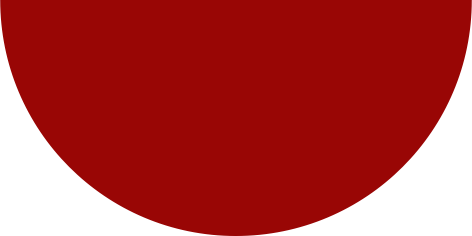 TEHNILISED PROBLEEMID
EESTI UURINGUKESKUS OÜ
Europassi teenuste kasutajale võiks olla tehniline tugi.
“Hästi paha tunne on ka, et kui oled kliendile Europassi võimalustest rääkinud  ja siis ta satub seal mingitesse raskustesse ja ma ei oskagi juhendada. Tehniline tugi võiks aidata lahendada neid tehnilisi probleeme või piisaks ka sellest, kui oleks koolitatud isik, kes oskaks lahendusi pakkuda. Või võiks olla vähemalt mõni testkeskkond, et ma jõuaks probleemi tuumani.”

Mõnel juhul on lõpptarbijal olnud probleeme paroolidega sisenemisel Europassi CV vormi keskkonda.

Õpirände tunnistusele ei saa iga riigi kohta automaatselt registreerimisnumbrit
„Seoses ülemaailmsele süsteemile üleminekuga ma pean kirjutama Europassi inimesele, et ta sisestaks õpirände tunnistuse jaoks uued sihtriigid süsteemi, mis võiks olla ju automaatselt.”

PDF formaat ei näita sisestatud infot CV-s
“Mõne õpilasega on olnud probleem, et nad saadavad mulle tühja CV pdf-s, et info kaob kuhugi salvestamsiega ära.”

Telefonis täidetud vorm ei tule õige kujundusega
“Paar tüdrukut eelmisel aastal tegid telefonis CV-d ja see vormistus nägi väga imelik välja.”
EESTI UURINGUKESKUS OÜ
DETSEMBER 2023
[Speaker Notes: “ Ka Eestis on paljudes rahvusvahelistes kontsernides töökeel inglise keel, see oleks ju hea koht, kuhu Europassi CV-ga kandideerida.”]
Õpirändetunnistuse vormistamisel peab iga kord läbima kirjaliku testi, mida võiks olla ühe isiku kohta ainult ühe korra.
“Miks meie teeme õpirändetunnistust paberil, on sellepärast, et kui sa teed internetis, siis pead hakkama täitma ka mingisugust kursust ja kui seda ei tee, siis ei lase seda dokumenti edasi saata. Ja sellepärast me teemegi tunnistuse paberil, mis on nagu naljakas tänapäeval.”

Õpirändetunnistuse erinevad vormid tekitavad segadust.
“On olemas Mobility agreement ja Europass sertifikaadid ning learning agreement, mis kattuvad oma sisus. Et kas ma pean kõik need dokumendid täitma või piisab ainult ühest nendest?”

Õpi- ja töörände partnerorganisatsioonid suhtuvad õpirände tunnistuse täitmisse mittesüsteemselt.
Erinevad asutused töötavad erinevalt ja mõned suhtuvad paberimajanduse täitmisse pinnapealsemalt, mõned süvitsi. Minu jaoks oli uudis, et igal juhul sõltumata sellest, kuhu ma lähen, pean ma Europassi registreerima Eestis ja siis nii-öelda täidetud väljadega selle saatma partnerorganisatsioonile ning nemad siis täidavad või ei täida, sõltub siis sellest, kuidas siis organisatsioon toimib.”
“Takistus on ka erinevate riikide digiallkirjastamise võimalus. Tavaliselt ma trükin dokumendid välja, sest digiallkirjastada saab vist ainult Eestis ja lähiümbruses.”

Õpirändetunnistusel võiks juures olla ka õppemaht, et õpetajad saaksid mõõta oma koolituse mahtu.
“Selles mõttes võiks Europassis uurimustöö juures maht kirjas olla, et siis oleks lihtsam EHISesse üle kanda.“

Kodulehe arendamiseks võiks teha klienditeekonna analüüsi, et mõista, kui kasutajasõbralik koduleht on.
EESTI UURINGUKESKUS OÜ
DETSEMBER 2023
[Speaker Notes: “ Ka Eestis on paljudes rahvusvahelistes kontsernides töökeel inglise keel, see oleks ju hea koht, kuhu Europassi CV-ga kandideerida.”]
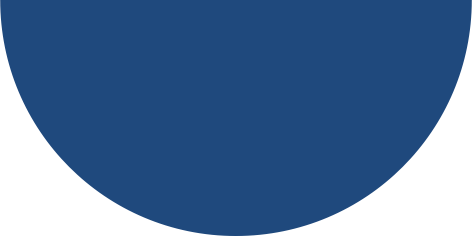 ETTEPANEKUD KOOSTÖÖKS JA KOMMUNIKATSIOONIKS
EESTI UURINGUKESKUS OÜ
DETSEMBER 2023
Sidusrühm on väga oluline infovahendaja lõppsihtrühmale, sest tihtipeale lõppsihtrühm jõuab Europassi teenusteni suunamise teel. Koostöö arendamisel on oluline otsekontakt sidusrühmaga, sest infot on palju ja kõike infot ei jõua sidusrühm iseseisvalt läbi analüüsida. Koostöö kanalid võiksid olla nt koosolekud, seminarid, koolitused, karjääri(õppe)päevad, suvepäevad, meediapädevuse nädalad koolides jne. Koolitused peaksid olema praktilises vormis. Tehti ettepanek ka mentorlusprogrammi loomiseks rahvusvaheliste suhete koordineerijatele.
“Töötukassal on Europassiga olnud päris pikk koostöö läbi aastate. Aga seda on jäänud kuidagi vähemaks. Meil võiks olla mõni praktiline koolitus. Nt kliente on väga raske nõustada tehniliselt, kui ise seda Europassi CV täitmist igapäevaselt ei tee. Me käime sihtrühmale tutvustamas Töötukassa võimalusi ja meil on üks slaidike Europassi kohta ja teine slaidikene üldiselt kandideerimisdokumentide kohta. Sellega meie info piirdub. Kuid lisaks me võiks teha ka koostööd ju nt kevadistel karjäärimessidel ja karjääri teemalistel kodulehtedel.  Aga ma ei tea, kas Europass ise käib oma neid dokumente kuskil niimoodi tutvustamas inimestele, et kas selliseid üritusi üldse toimub? ”
“Kutsekoolide projektijuhtide koostöövõrgustikuga võiks koostööd teha. Kokkusaamine võiks sisaldada ka arutelu osa, kogemuslugudest lähtuvalt”
“Koostööd võiks teha Karjäärinõustajate ühinguga, infot võiks saata nende Facebooki lehele.”
“Mina sain Europassiga lähemalt tuttavamaks projektijuhtide suvekoolis, kus Euroguidance käis seda tutvustamas”
“Osalesin mitmekultuurilisel õpi- ja töörände koolitusel, mida Euroguidance korraldas. See oli väga praktiline, selliseid koolitusei võikski teha.”
“Meie ümber on nii palju infot, on ka niisugune infosegadus, et kuidas näidata, milline väärtuslik materjal või milline väärtuslik keskkond on olemas. Minu ülesanne on materjalist rääkida, et kuidas seda saab kõige paremini enda kasuks tööle panna, et sihukeste tööriistade kätteandmine.”
„Nii noored kui ka noorsootöötajad tahavad praktilisi nõuandeid kuulda. Ehk ma kujutan ette, et kui oleksid sellised praktilised töötoad nt noortekeskuses. Oluline on ka nende hirme maandada, seda on võimalik teha just näost näkku kõige paremini. Selliseid praktilisi töötubasid, võib-olla tehakse, aga ma ei ole kuulnud või näinud noorsootöötajate listis ka, seal ma raudselt ei ole kuulnud midagi. Ja minu meelest selle meediapädevuse nädala raames ka ei ole kuulnud, et oleks seda valdkonda avatud. Noorsootöötajad on ka noorte ettevõtluse ja karjääripädevuste kujundajad, et see on üks noorsootöötaja pädevuse osa, et ta peab noori juhendama sel teemal. Eesti Noorsootöötajate Kogu on see organisatsioon, kellele võiks välja pakkuda, et me võime koolituse või sihukese töötoa läbi viia noorsootöötajatele, et siis nemad saavad edasi õpetada noortele.”
EESTI UURINGUKESKUS OÜ
DETSEMBER 2023
[Speaker Notes: “ Ka Eestis on paljudes rahvusvahelistes kontsernides töökeel inglise keel, see oleks ju hea koht, kuhu Europassi CV-ga kandideerida.”]